Война и мир 1
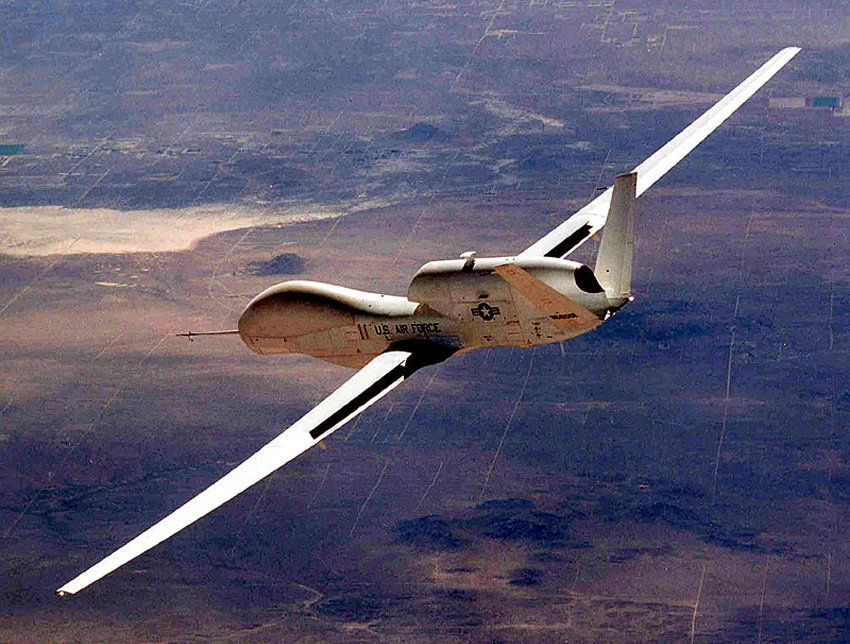 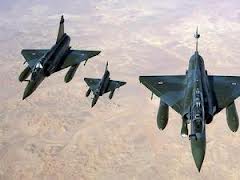 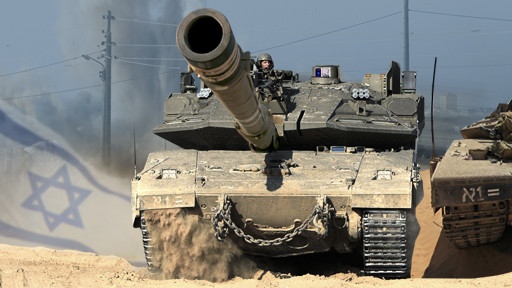 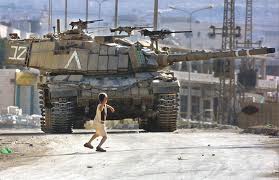 03.09.2013
staatenlo.info
1
Война и мир 2
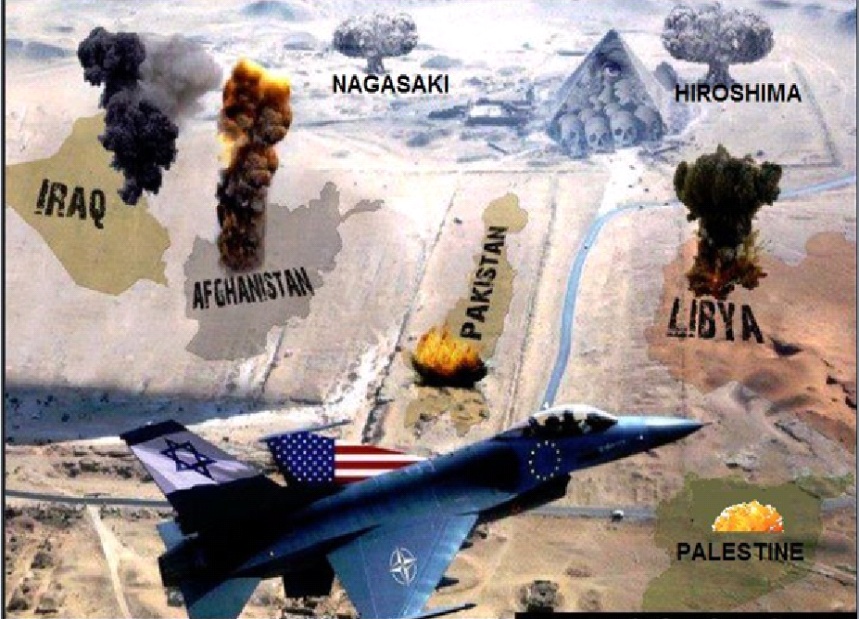 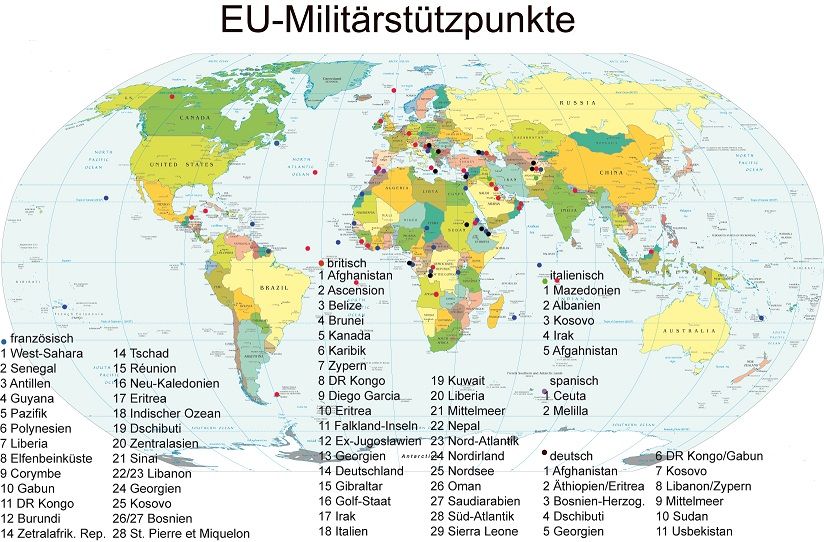 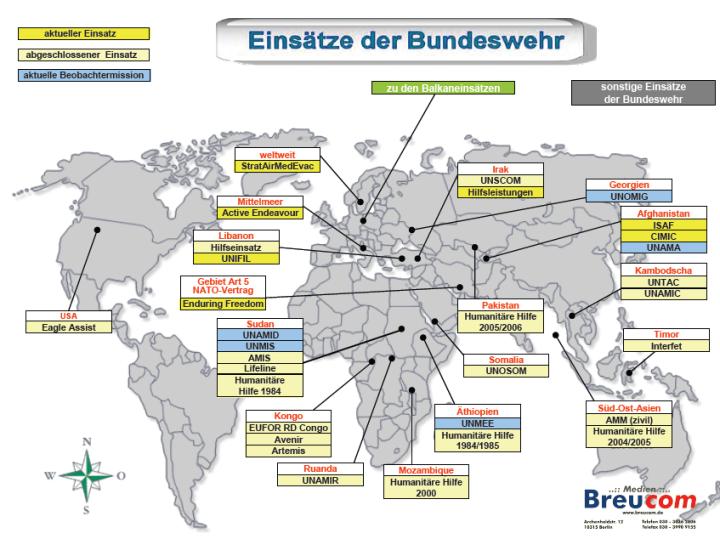 03.09.2013
staatenlo.info
2
Война и мир 3
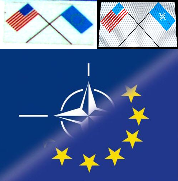 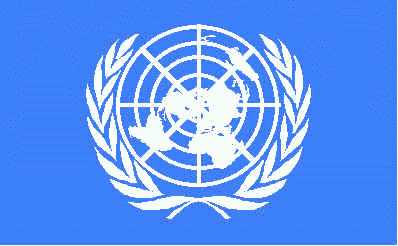 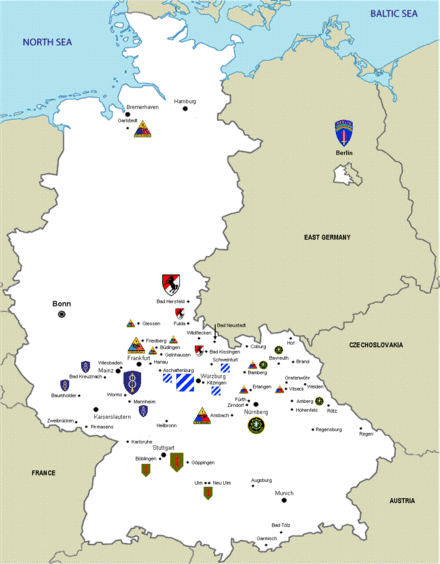 03.09.2013
staatenlo.info
3
Война и мир 4
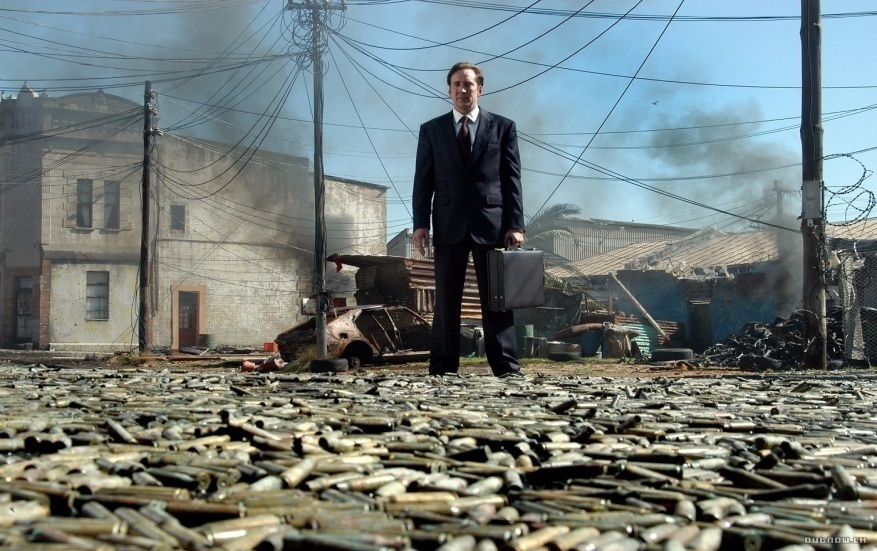 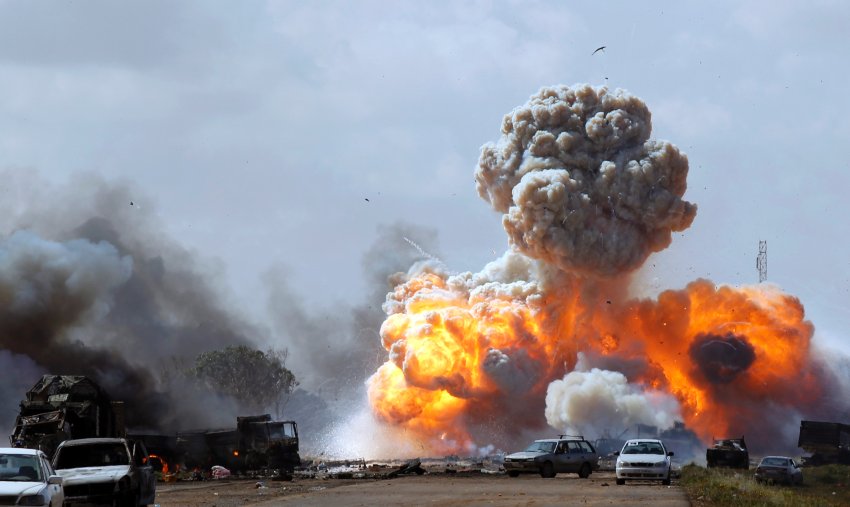 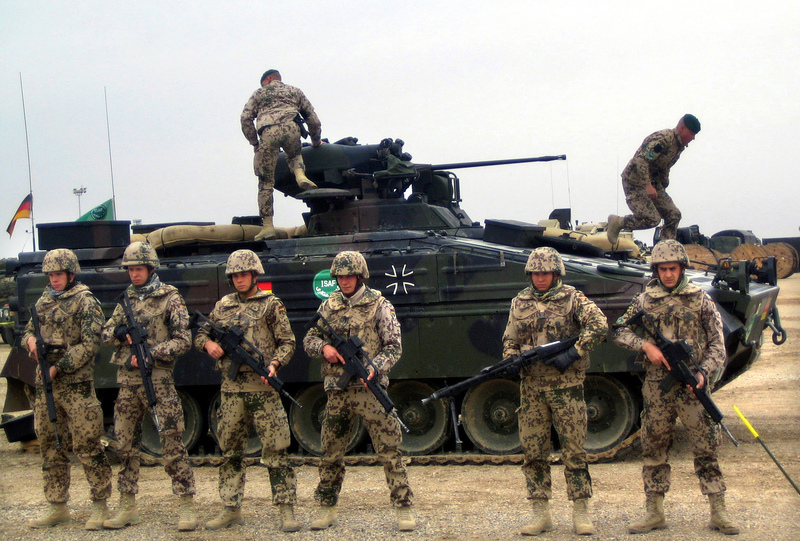 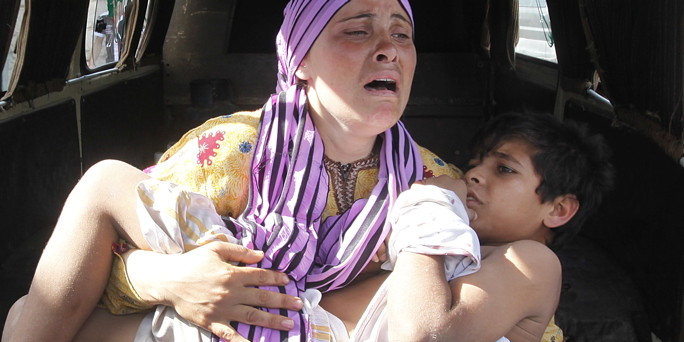 03.09.2013
staatenlo.info
4
Мировая война не закончено - объявления войны против Германии
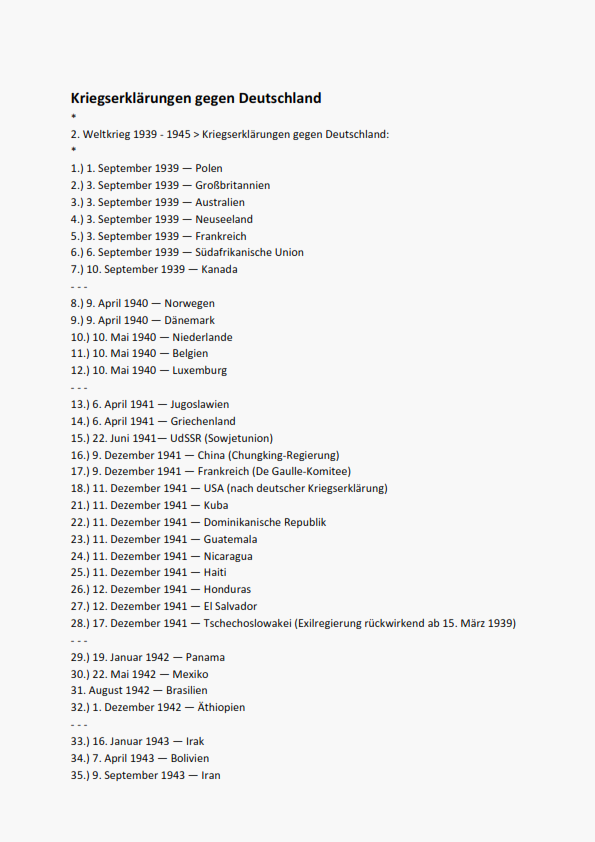 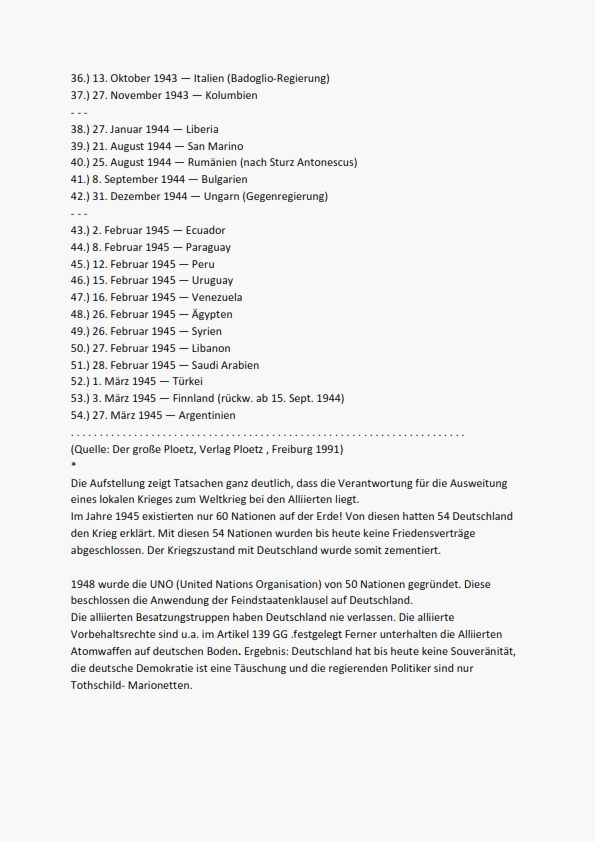 03.09.2013
staatenlo.info
5
Документы из поста канцлера
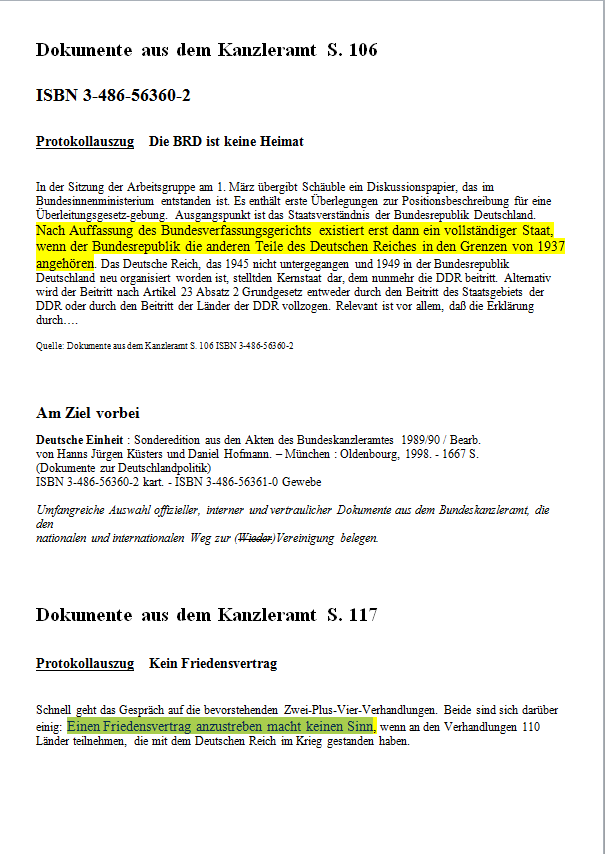 03.09.2013
staatenlo.info
6
Протокол французских председателей
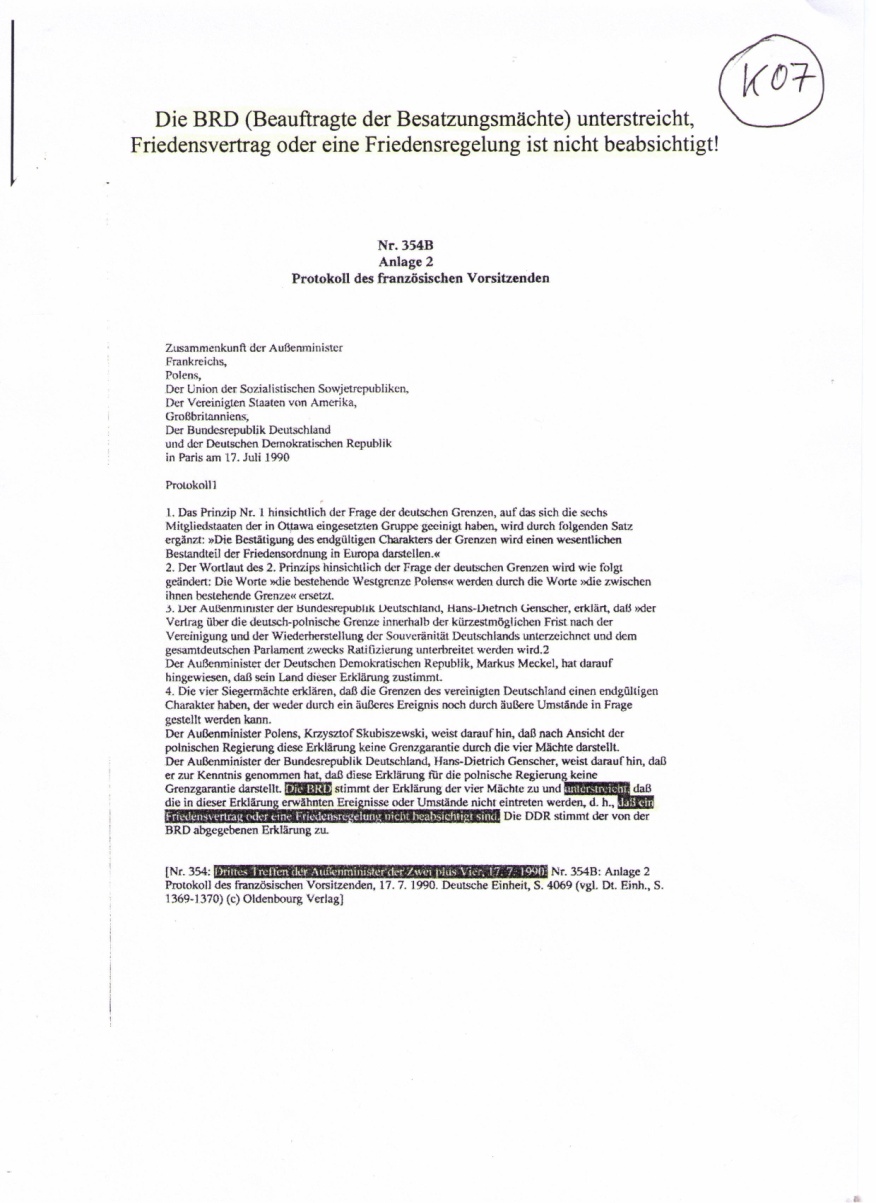 03.09.2013
staatenlo.info
7
Германия перекрывает
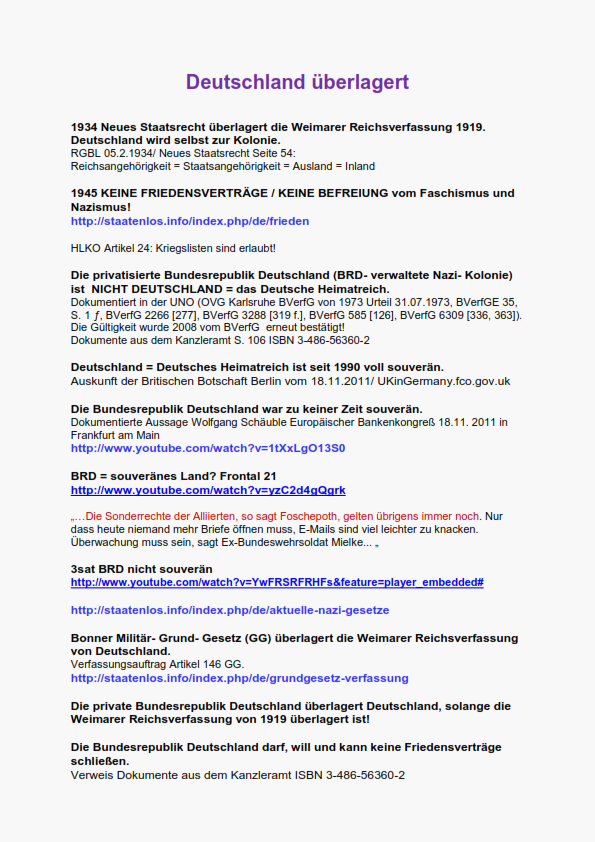 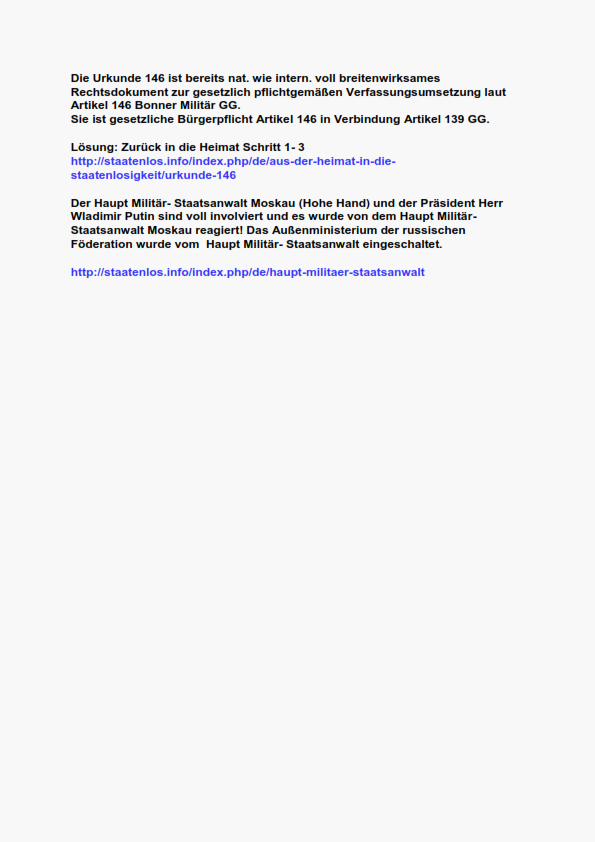 03.09.2013
staatenlo.info
8
ФРГ - это не Германия
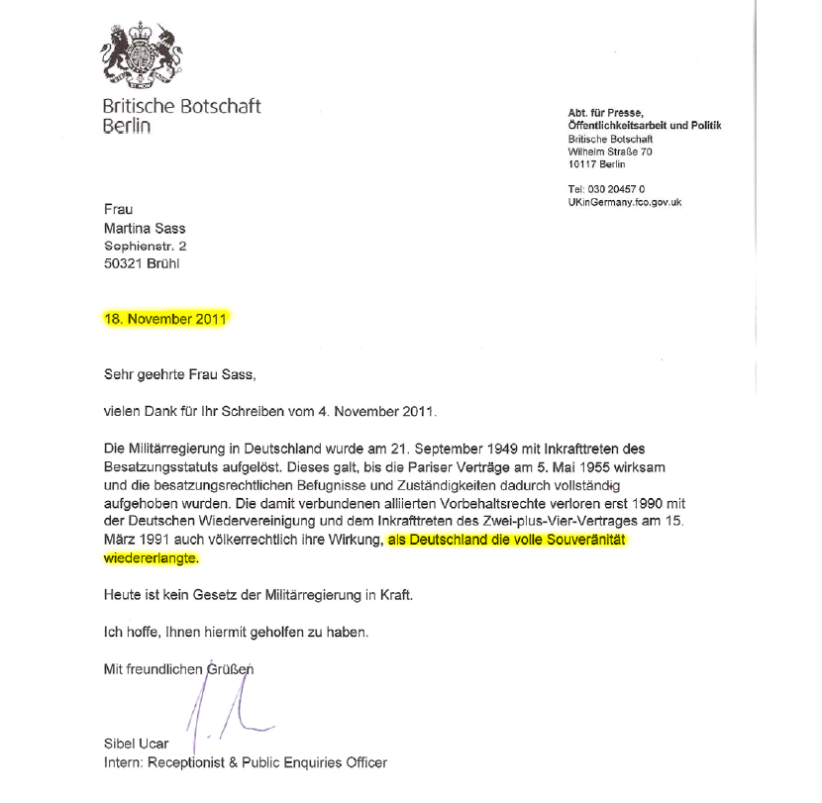 03.09.2013
staatenlo.info
9
Воссоединение не произошло 1
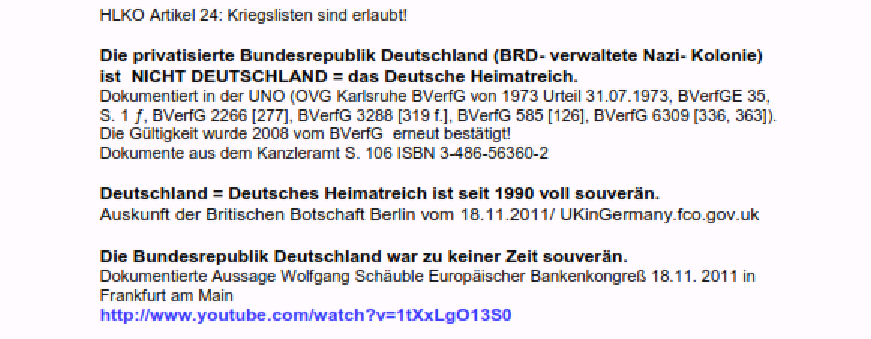 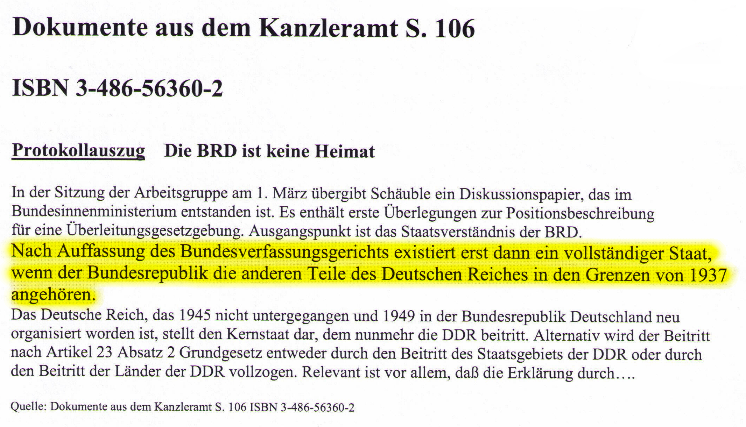 03.09.2013
staatenlo.info
10
Воссоединение не произошло 2
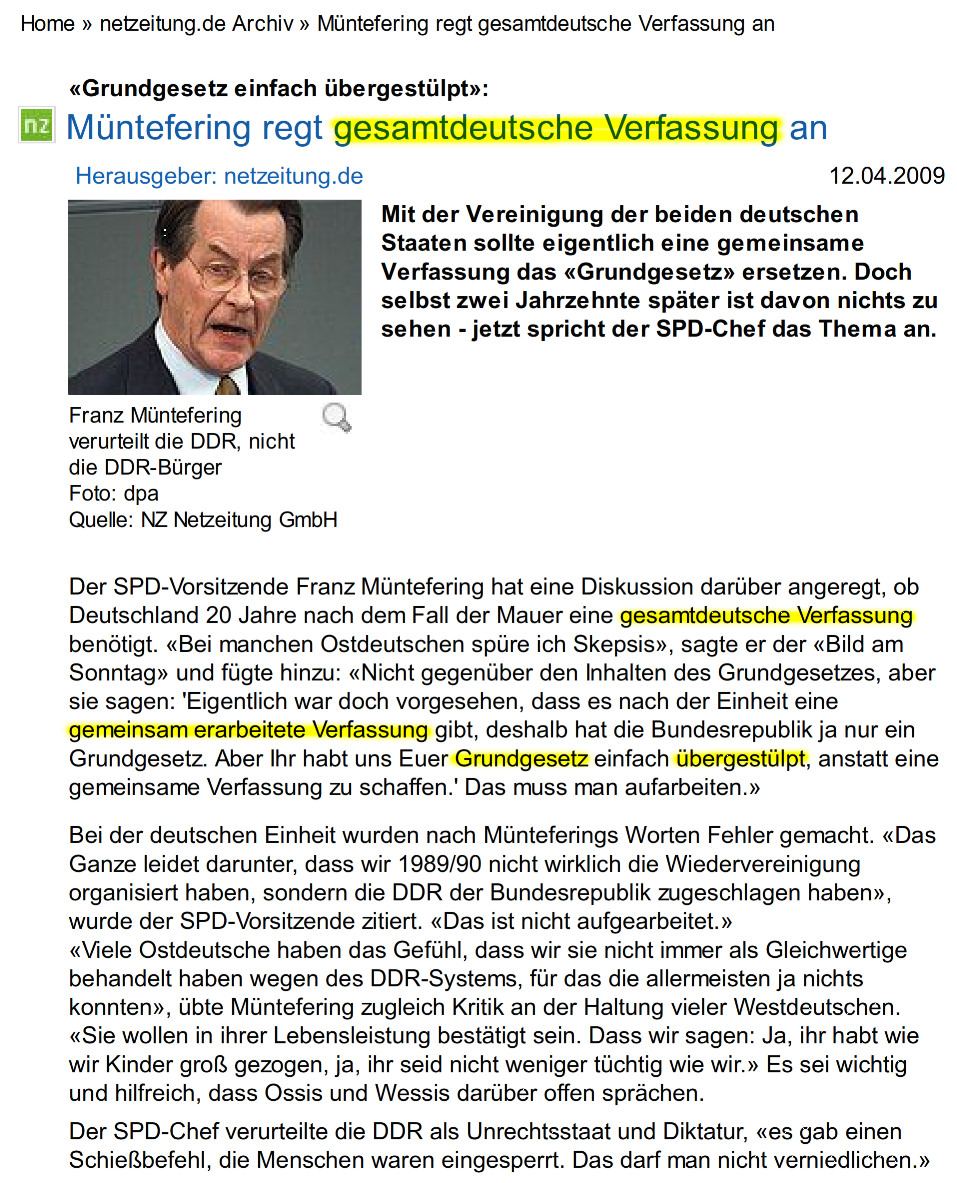 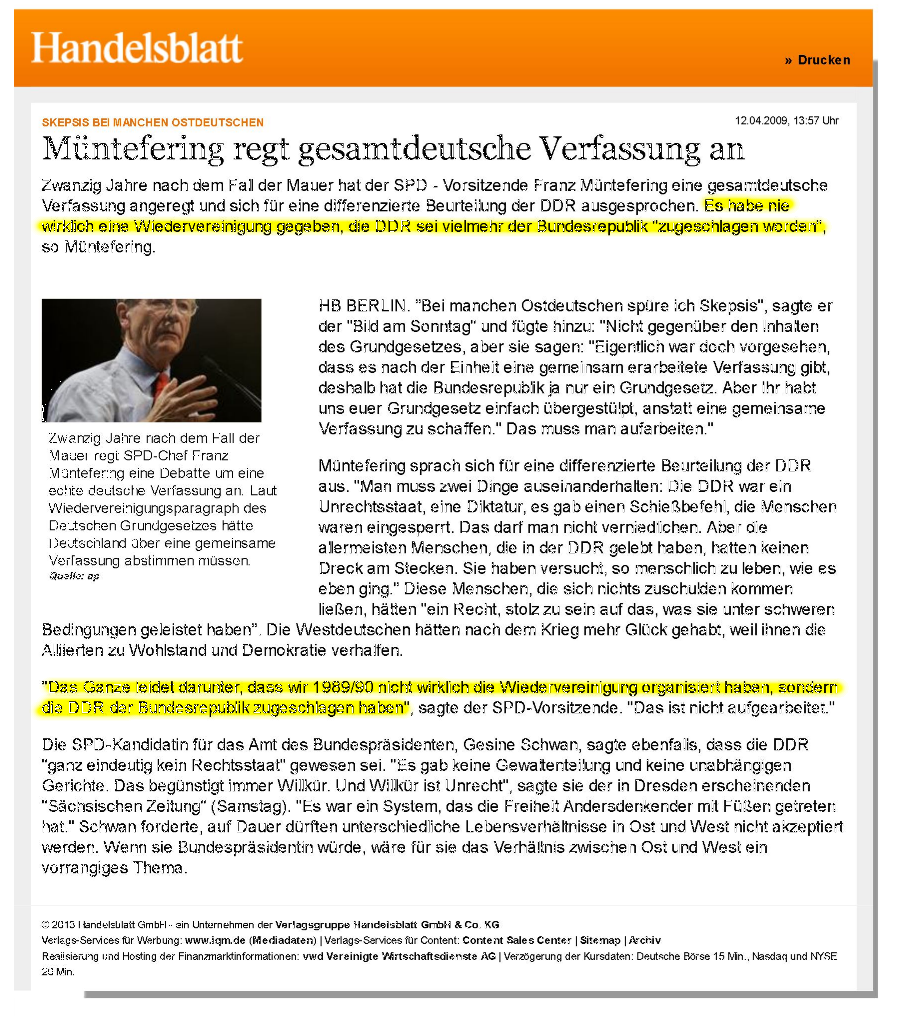 03.09.2013
staatenlo.info
11
Основной закон против веймарской конституции WRV 1919
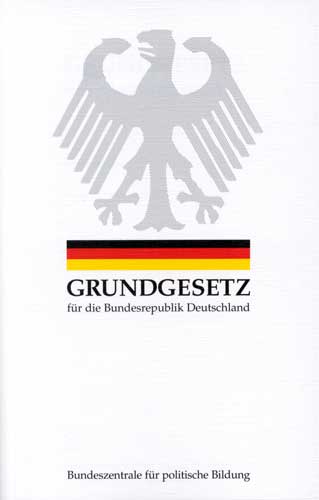 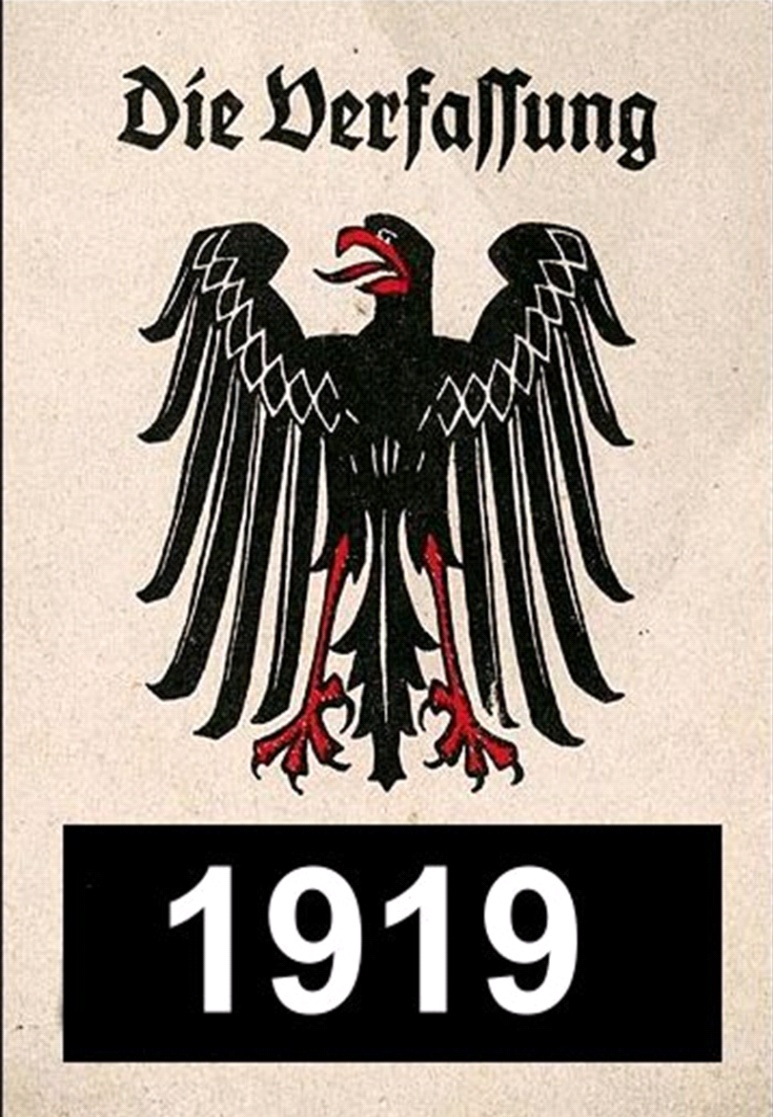 03.09.2013
staatenlo.info
12
Германия Vassungslos
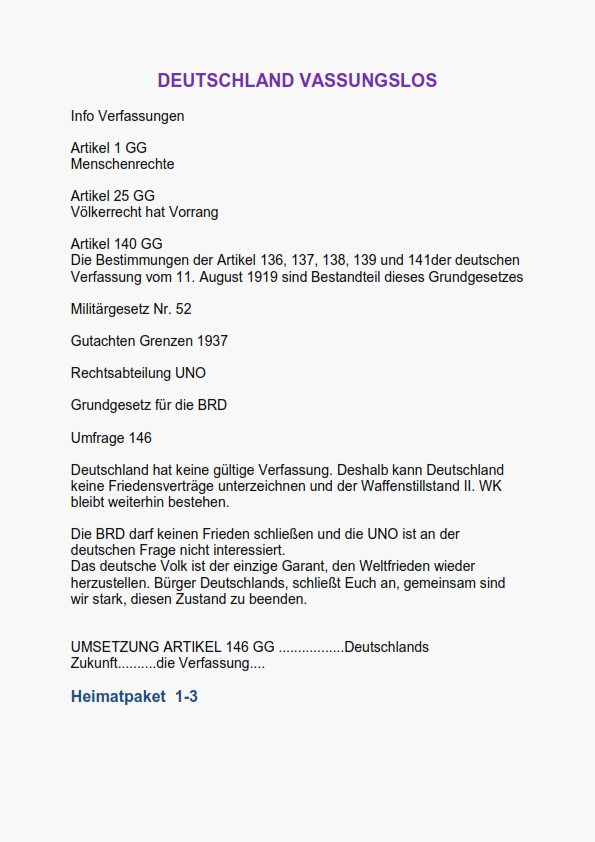 03.09.2013
staatenlo.info
13
VERFASSUNG1919 = мирные договоры сторону 1-2
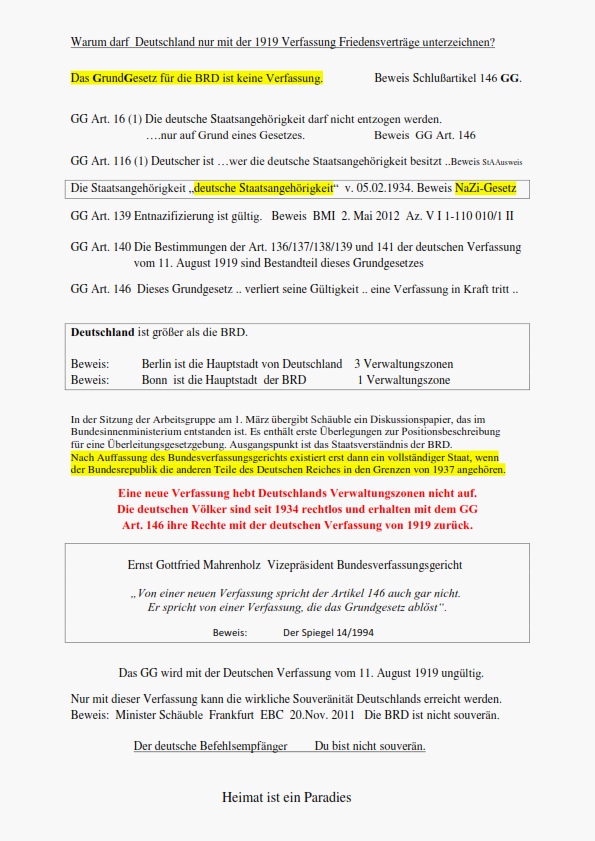 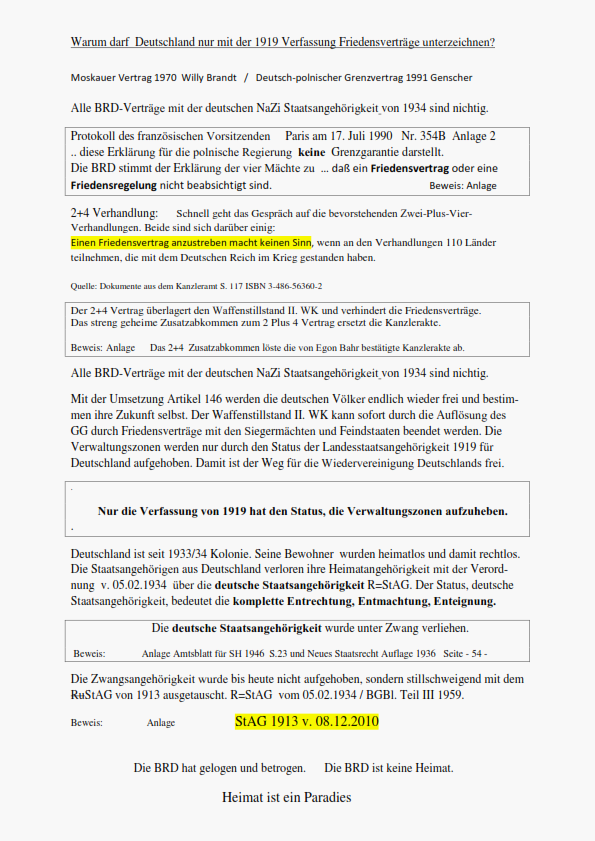 03.09.2013
staatenlo.info
14
VERFASSUNG1919 = мирные договоры сторону 3
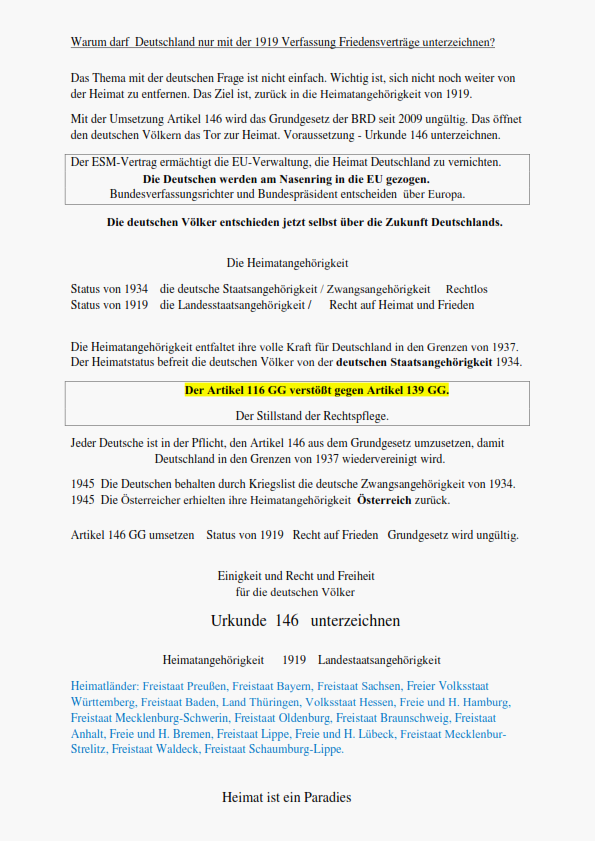 03.09.2013
staatenlo.info
15
Более по-немецки Бундестаг сторону 1 - *Die Linke*
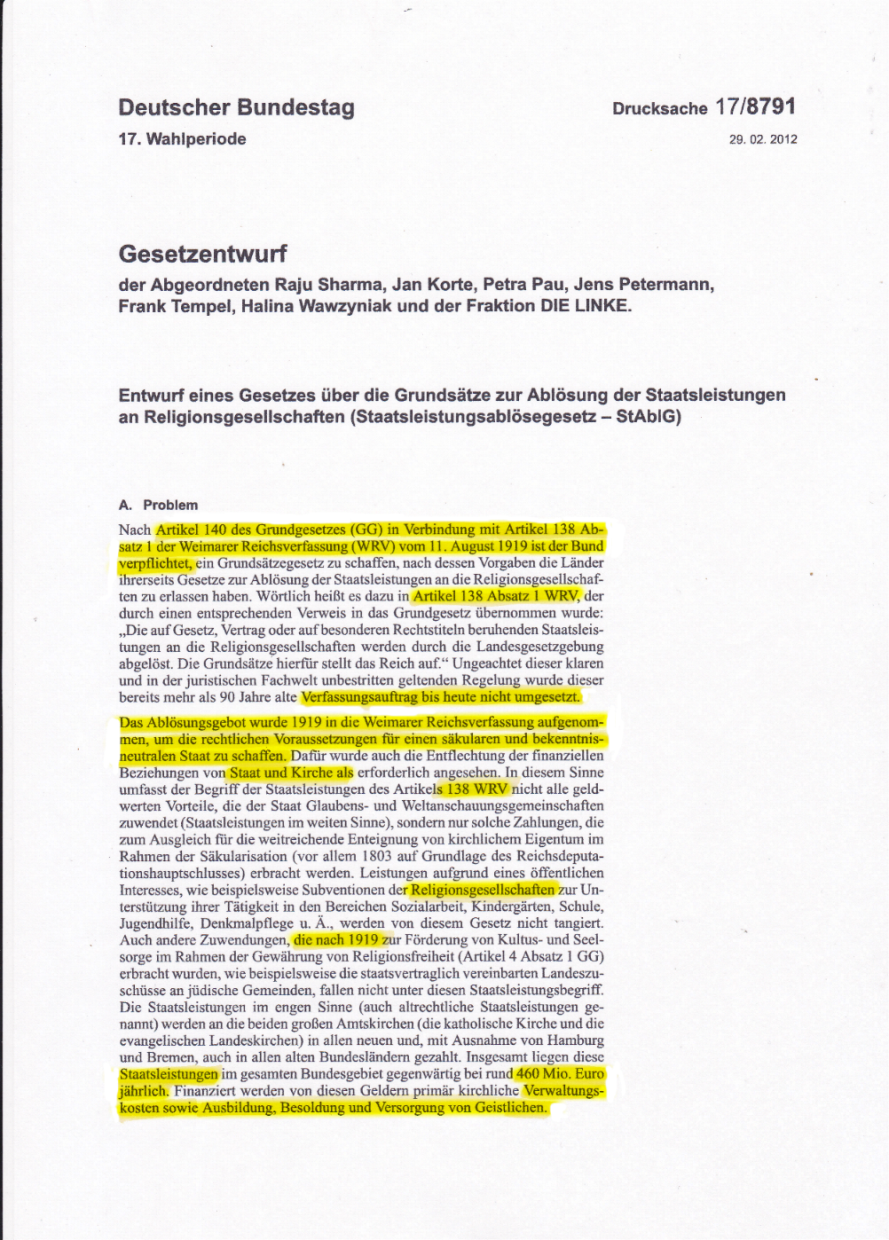 03.09.2013
staatenlo.info
16
Военная хитрость новую конституцию 1 (ст. 24)
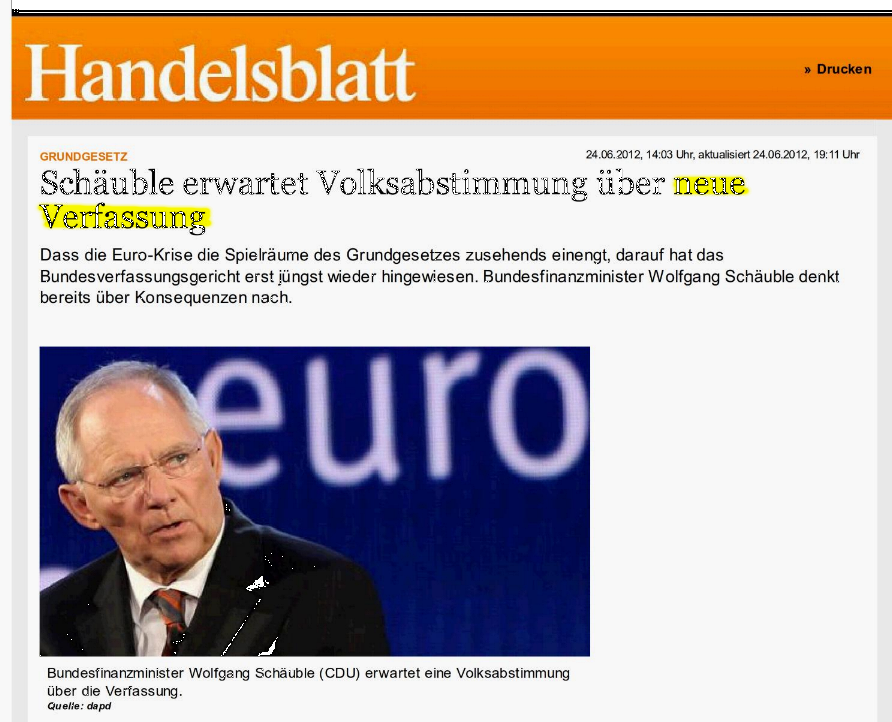 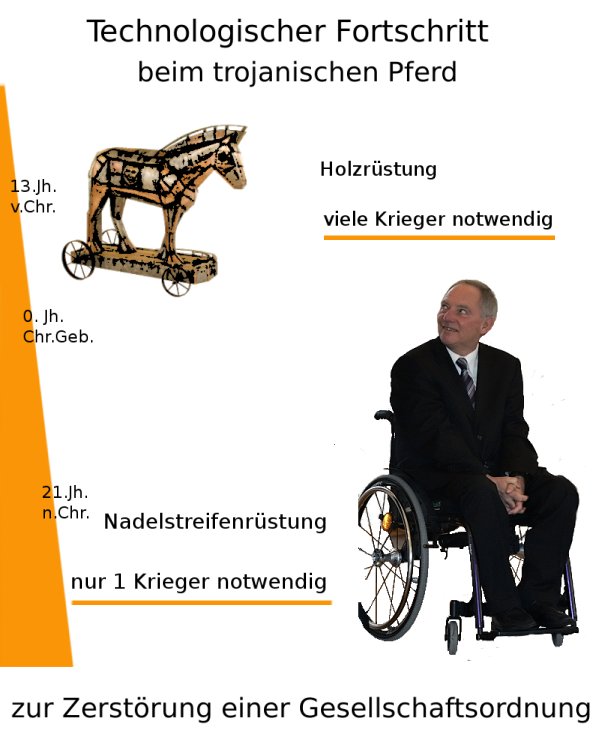 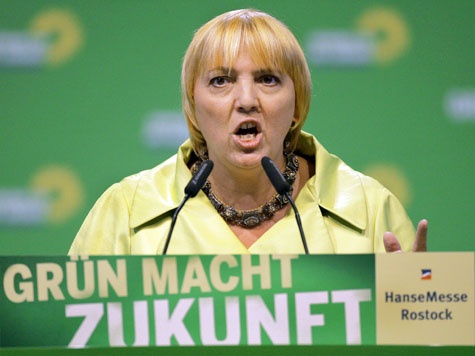 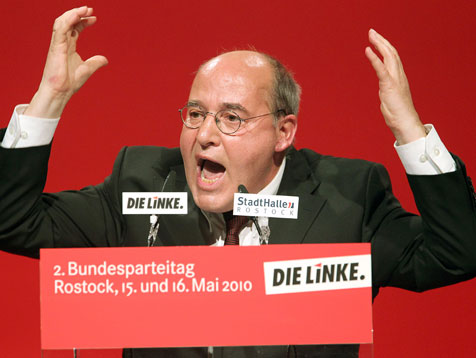 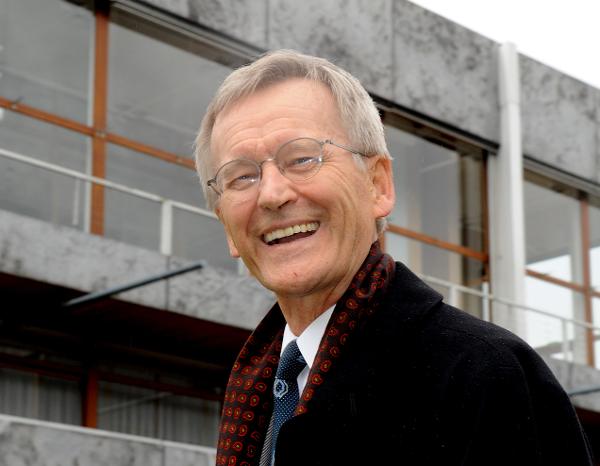 03.09.2013
staatenlo.info
17
Военная хитрость новую конституцию 2 (ст. 24)
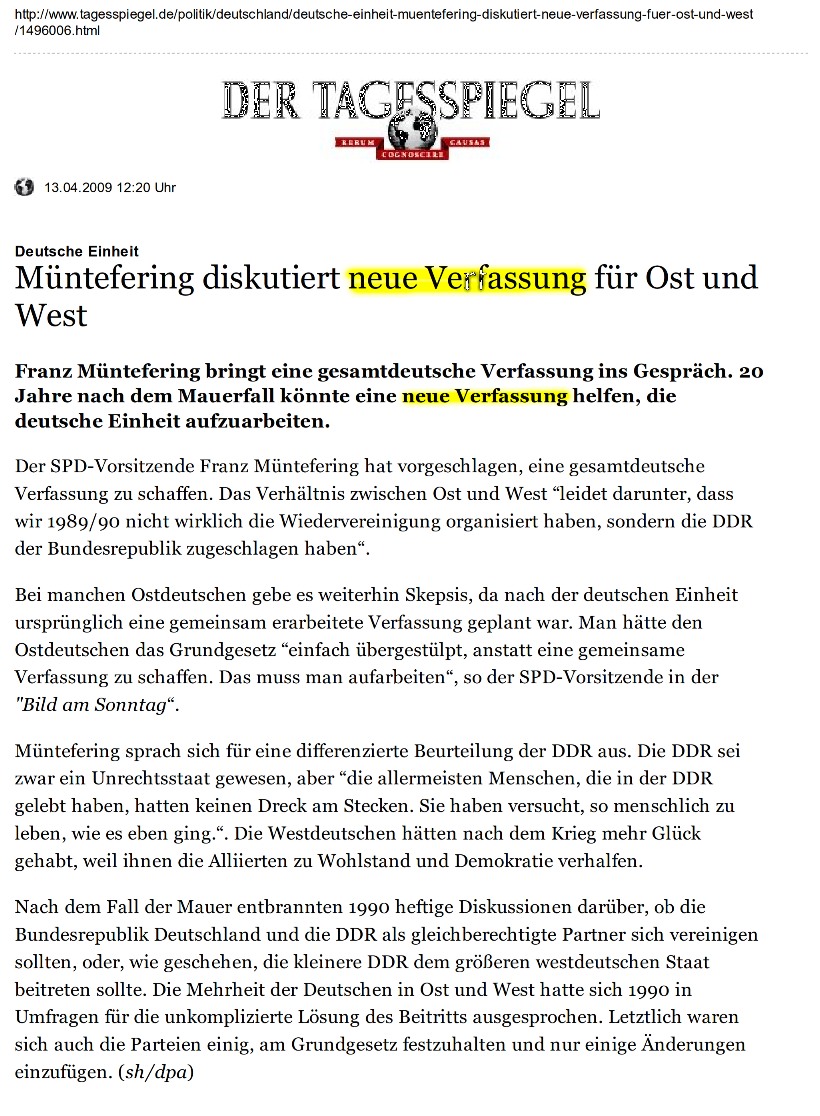 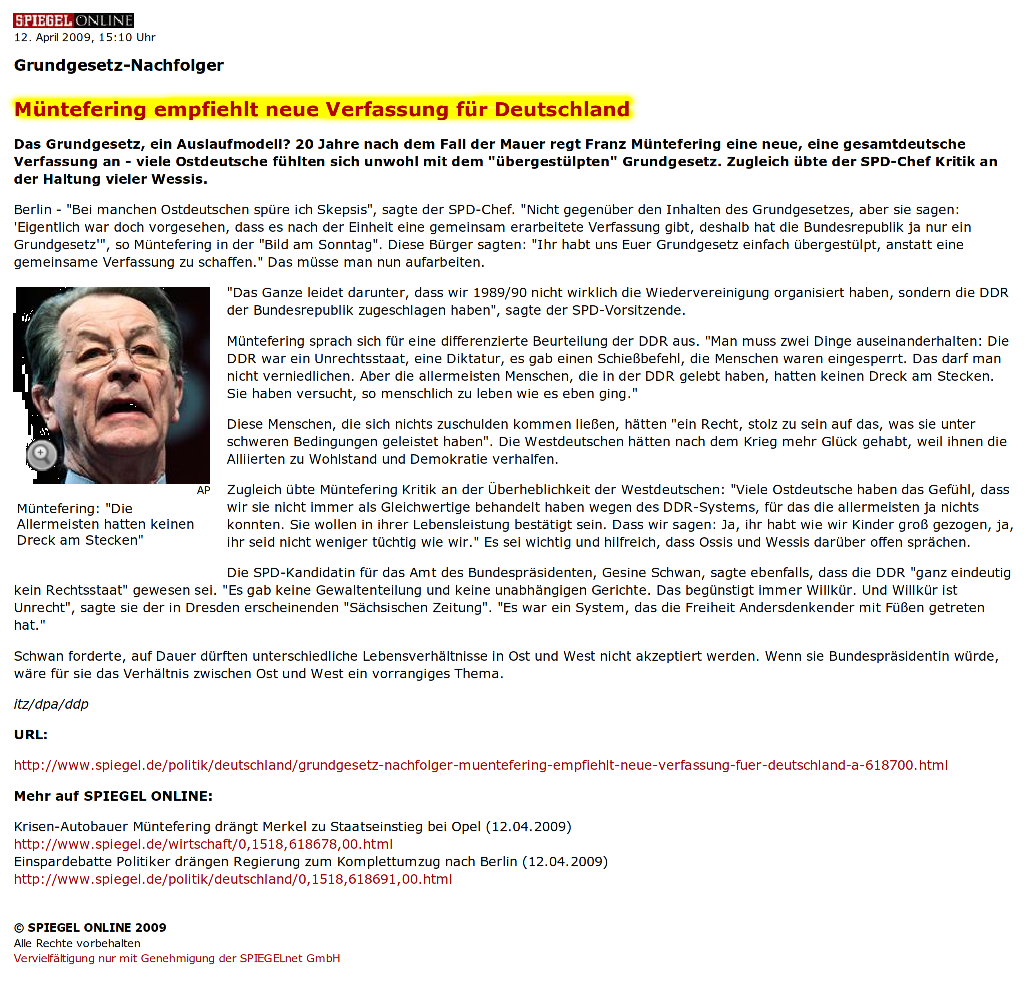 03.09.2013
staatenlo.info
18
План: Тайная акция Основной закон в 2011 - выборы в бундестаг в 2013
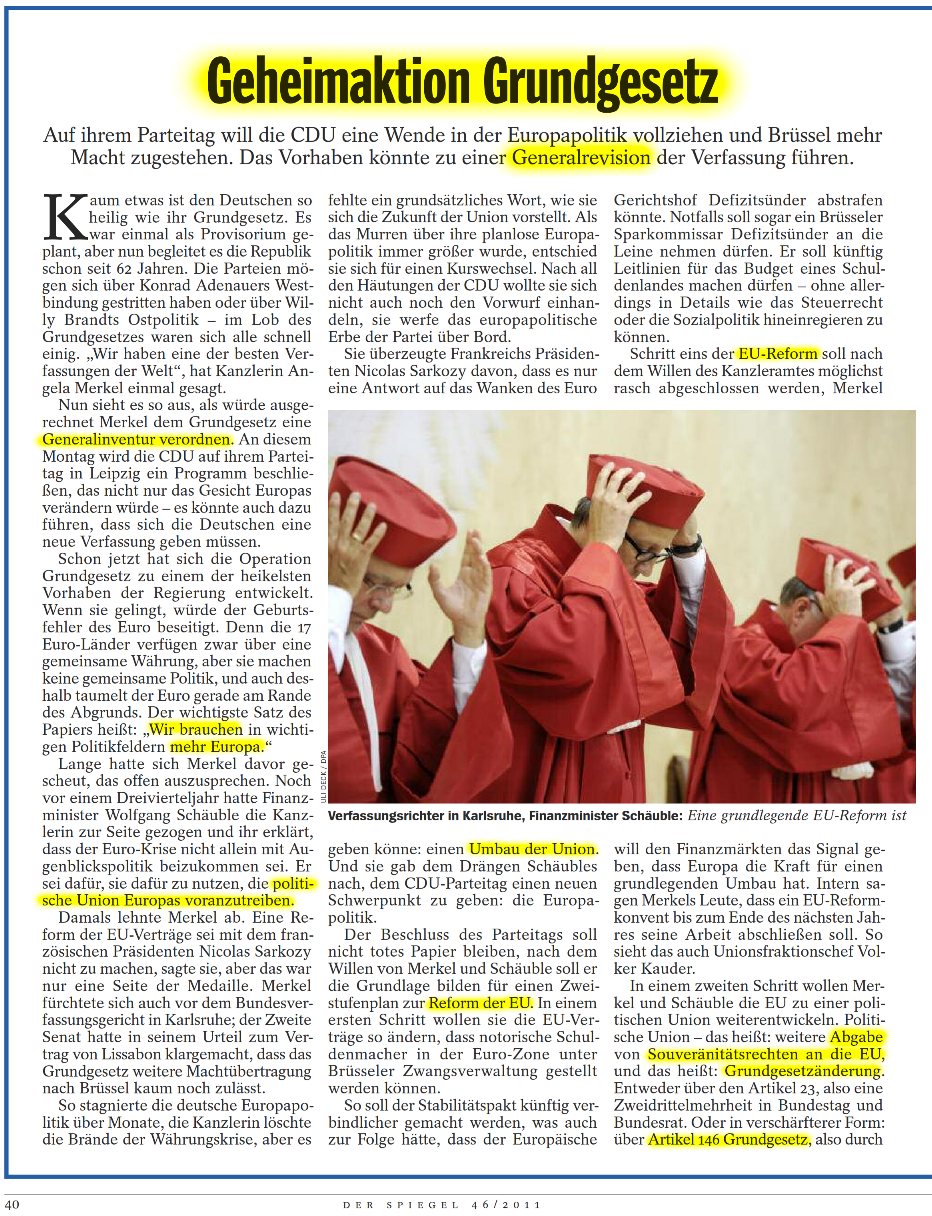 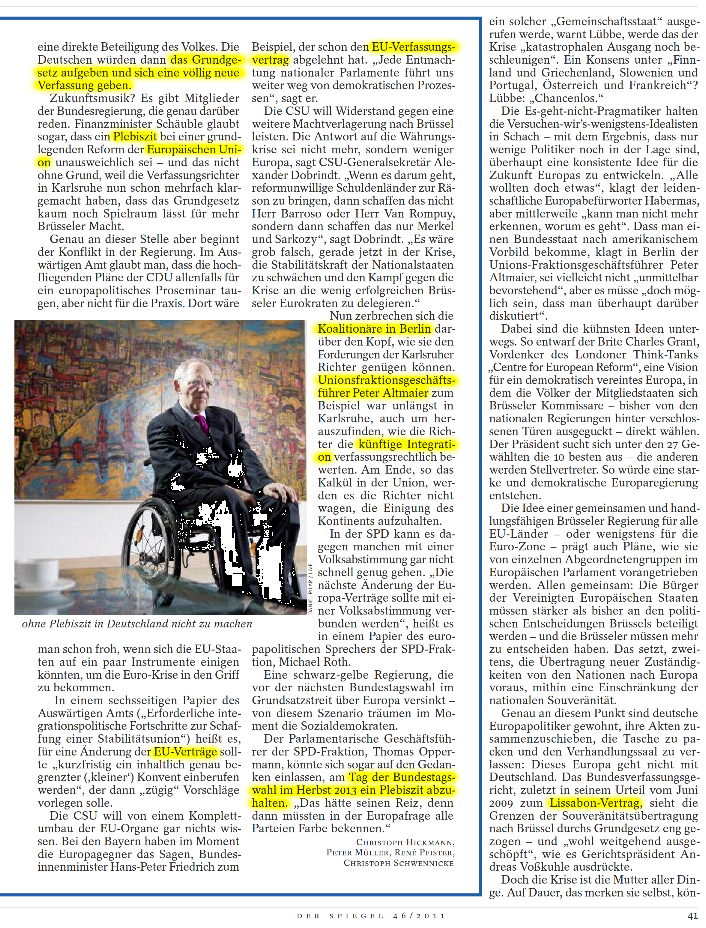 03.09.2013
staatenlo.info
19
Компетентность союзников в армии - основной закон
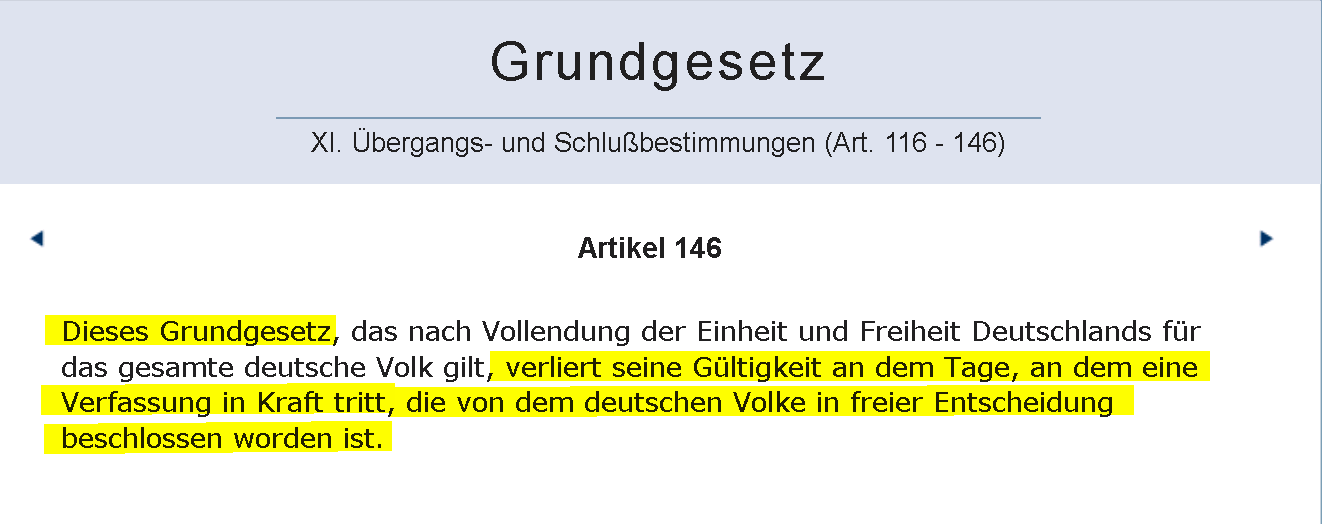 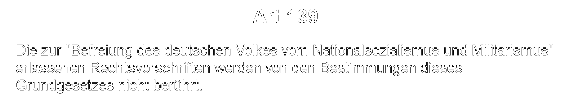 03.09.2013
staatenlo.info
20
Высокая рука
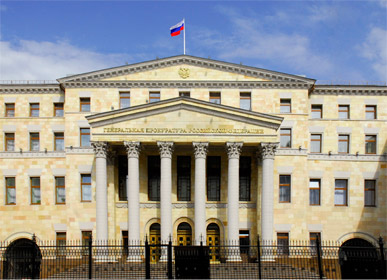 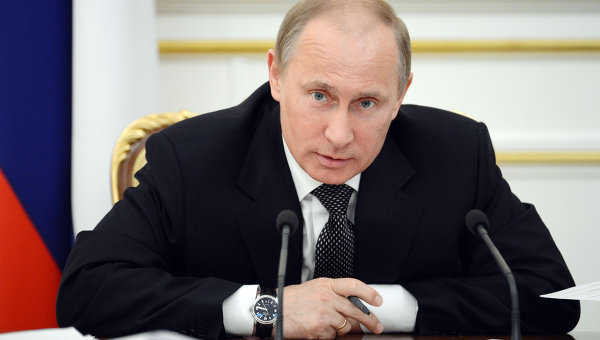 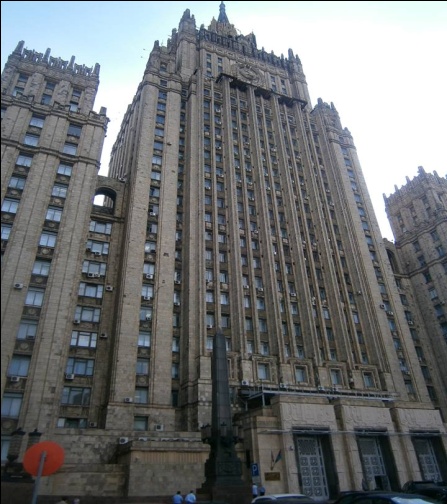 Шеф армейского прокурора Российской Федерации (Высокая рука союзников)
Весь процесс принимался и будет от шефа армейским прокурором, CholsunowPereulok 14, 119852 Москва / Российскую Федерацию обрабатывает. (ВЫСОКАЯ РУКА СОЮЗНИКОВ)
Шеф армию прокурора                   Главная военная прокуратура
CholsunowPereulok 14                       Cholsunowпереулок 14
119 852 Москва K 160 119852 Москва K 160
Российская Федерация                          Российская Федерация
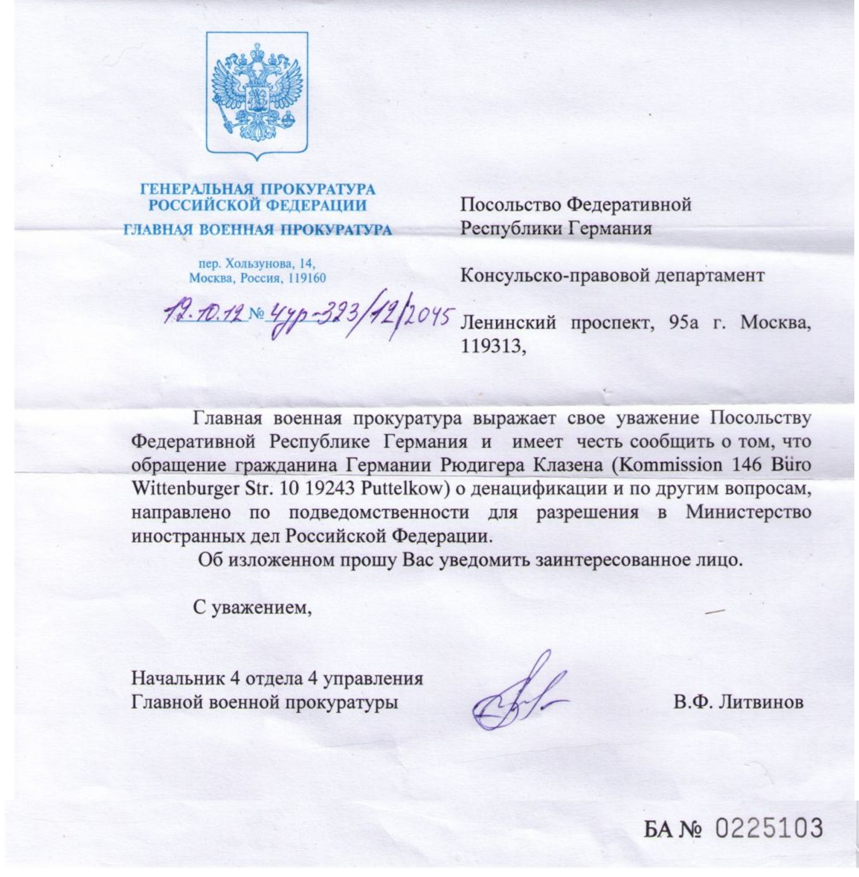 ФРГ ведет NaZi-колонию III империи с подтверждением факта *DEUTSCH* и приложение закон о единой для всех идеологии от на расстоянии 1934.
Армия - основной закон перекрывает действительную конституцию 1919.
ФРГ колонию *DEUTSCH*1934 перекрывает немецкое отечество.
С 1945 мир Война активно: никаких мирных договоров с 54 нациями.
ФРГ может, хочет и не может закрывать мир.
Персонал *DEUTSCH* 1934 был начиная с 08.12.2010 БЕЗ ГРАЖДАНСТВА в ФРГ NaZi-колонию.

Ст. 116 основных законов „немецкое гражданство" в 1934
Ст. 16 основных законов БЕЗ ГРАЖДАНСТВА
Ст. 139 основных законов освобождение от фашистской унифицикации
Ст. 146 основных законов родную принадлежность / мир Мир
03.09.2013
staatenlo.info
21
Солидарность для родины & мира Мир = будущее для всех
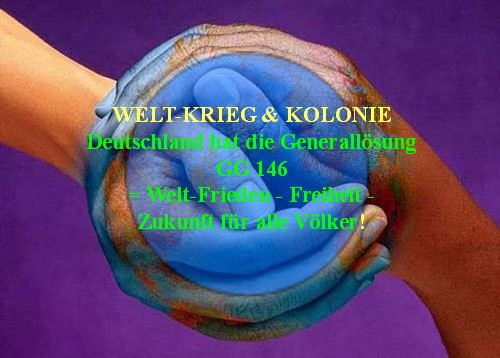 03.09.2013
staatenlo.info
22
Война и мир 1
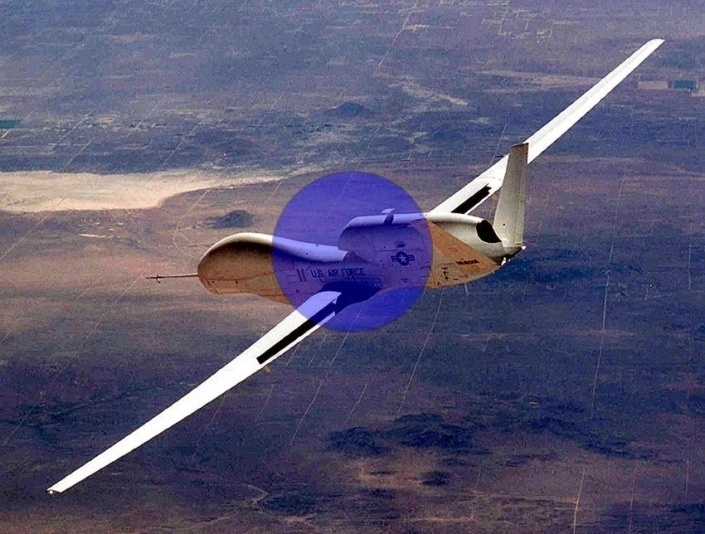 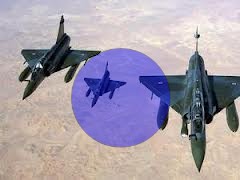 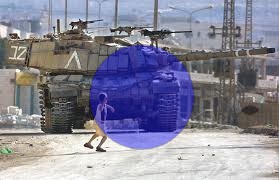 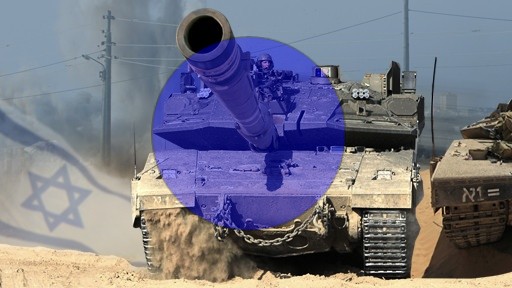 03.09.2013
staatenlo.info
23
Война и мир 2
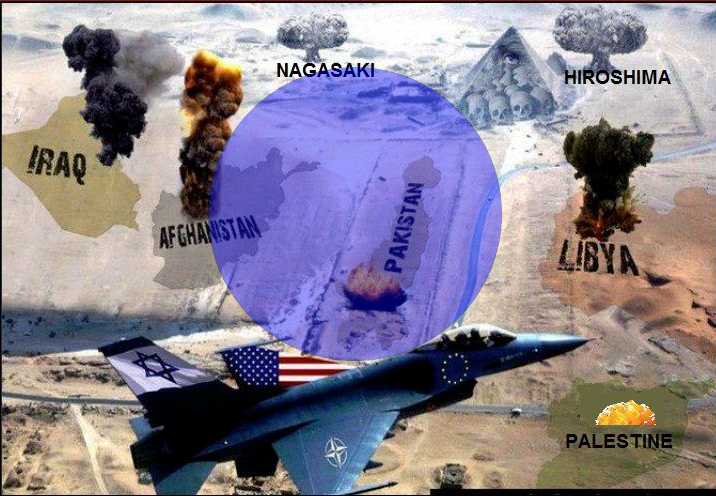 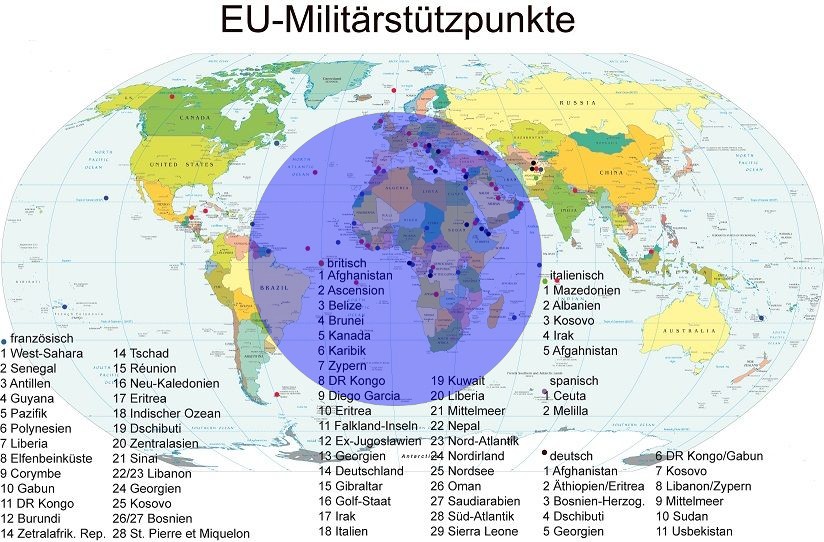 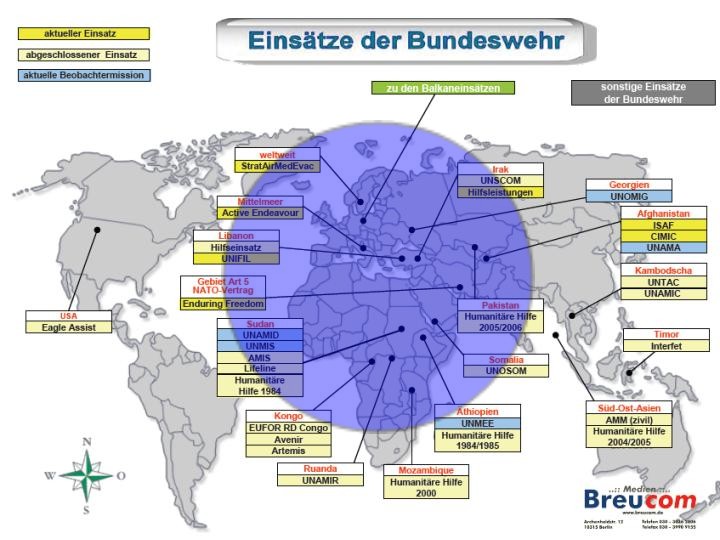 03.09.2013
staatenlo.info
24
Война и мир 3
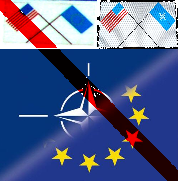 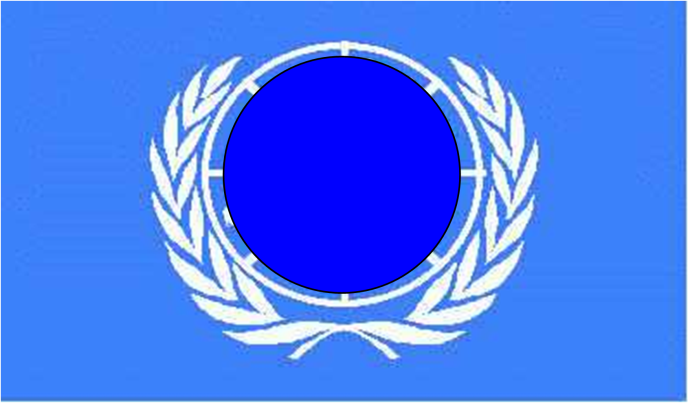 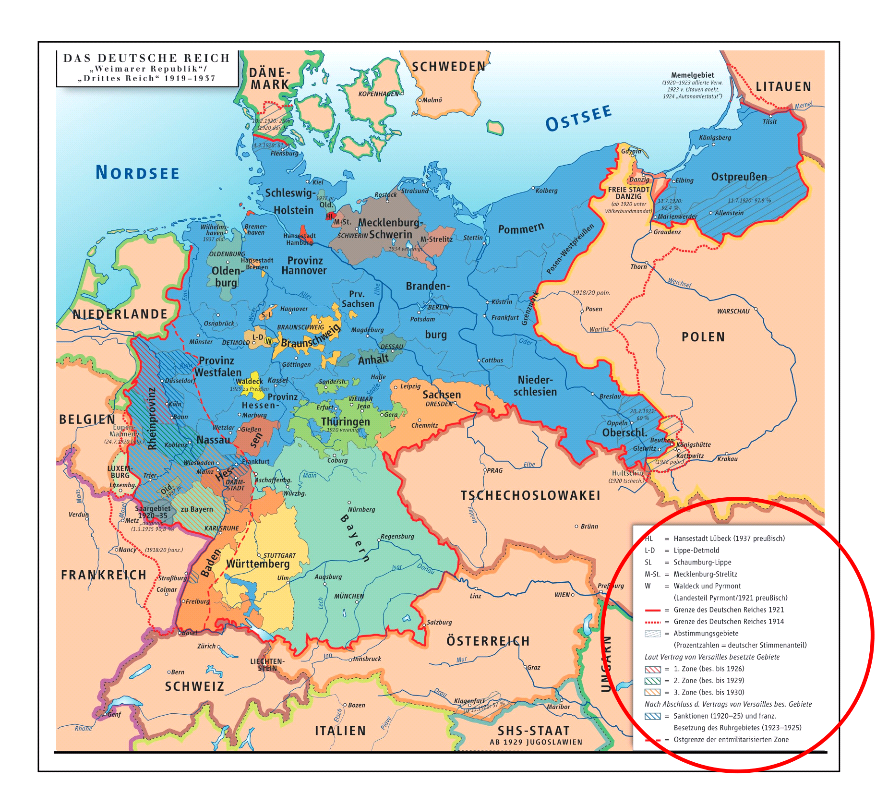 03.09.2013
staatenlo.info
25
Войнаи мир 4
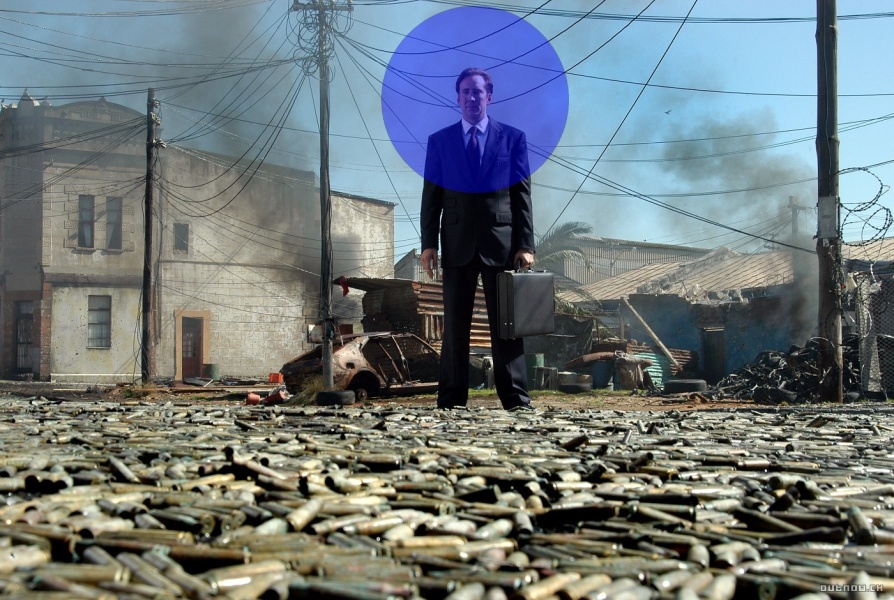 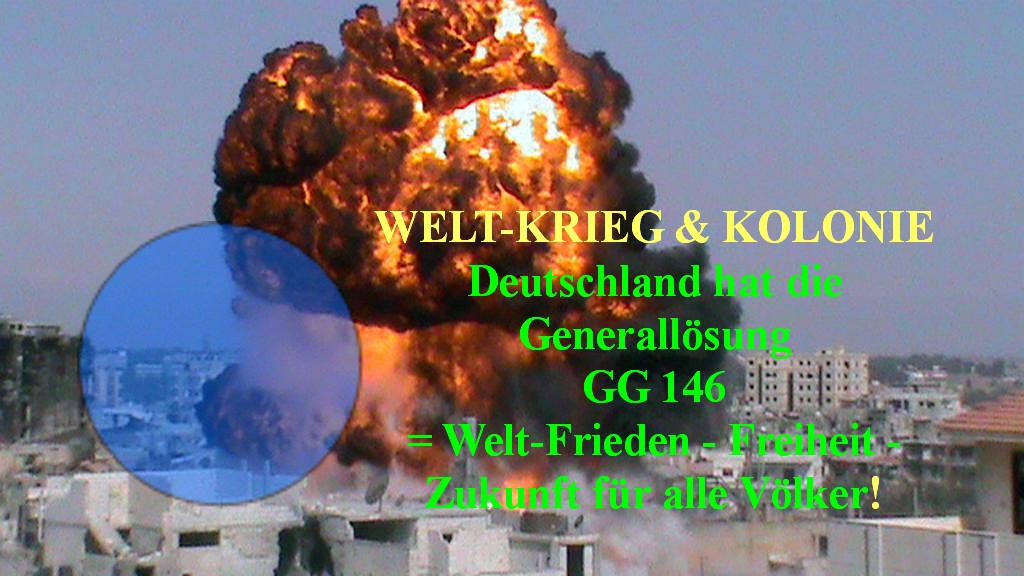 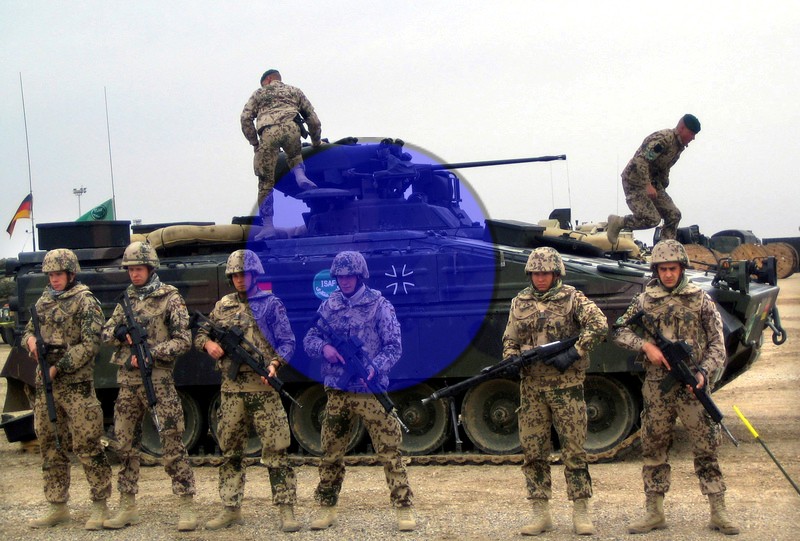 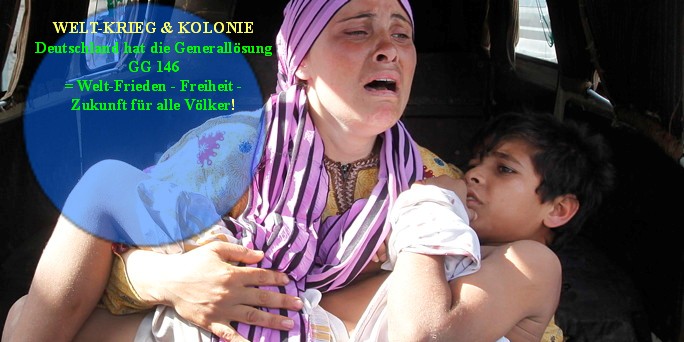 03.09.2013
staatenlo.info
26